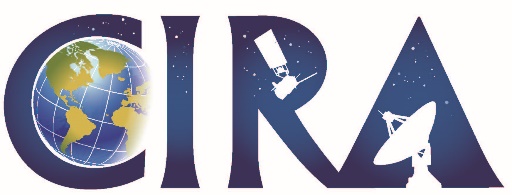 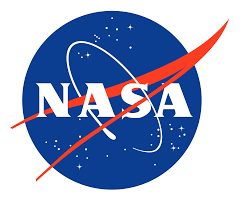 Extending and Reprocessing the NASA NVAP-M Water Vapour Dataset
John Forsythe, Steve Fletcher, Shuyan Liu, Tom Vonder Haar 

Cooperative Institute for Research in the Atmosphere (CIRA) Colorado State University, Fort Collins, CO

John.Forsythe@colostate.edu
ESA WV_CCI 2nd User Workshop, 15 October 2024
Supported by NASA MEaSUREs Program
Water Vapor Fuels Climate Change Impacts
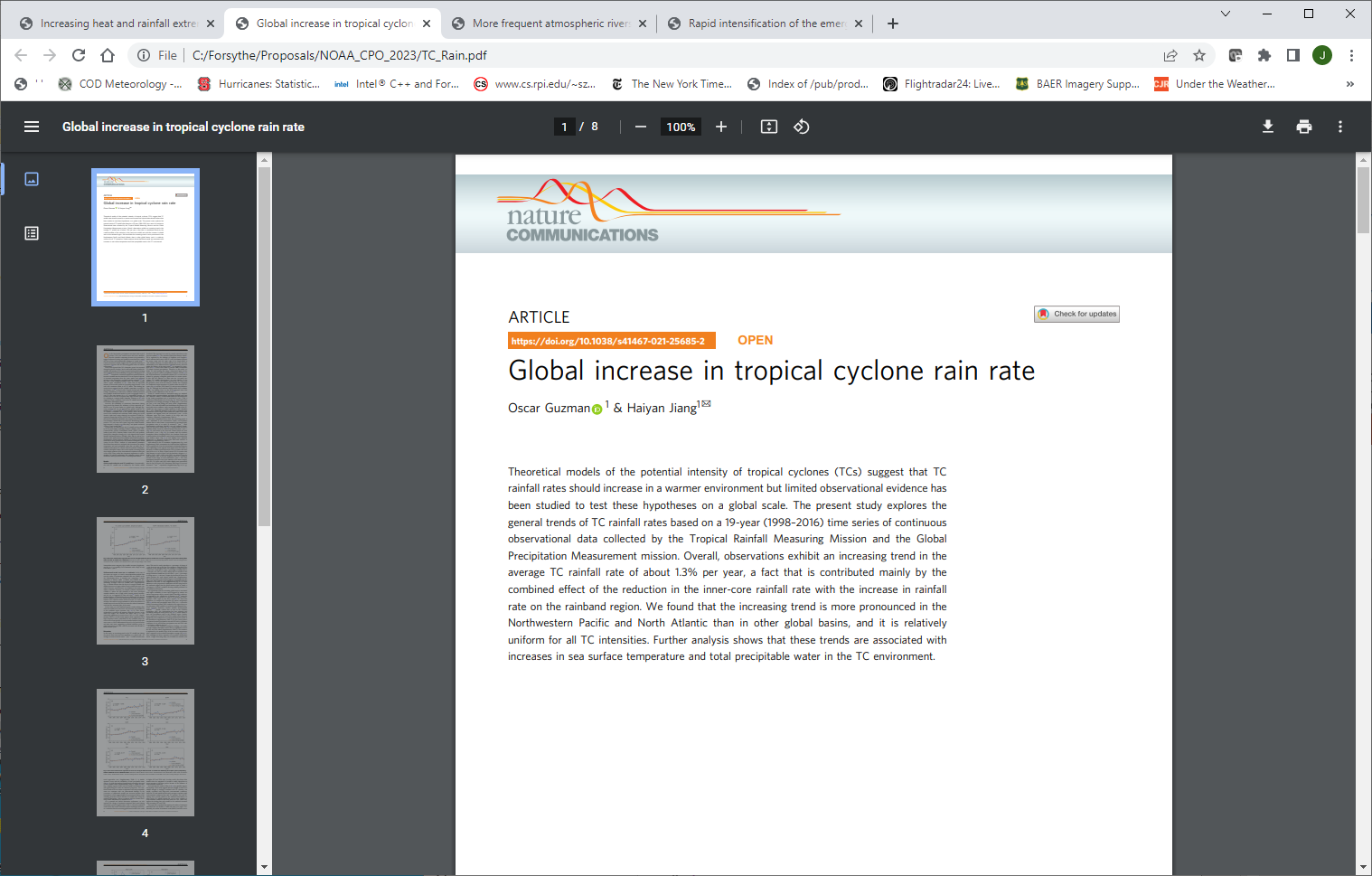 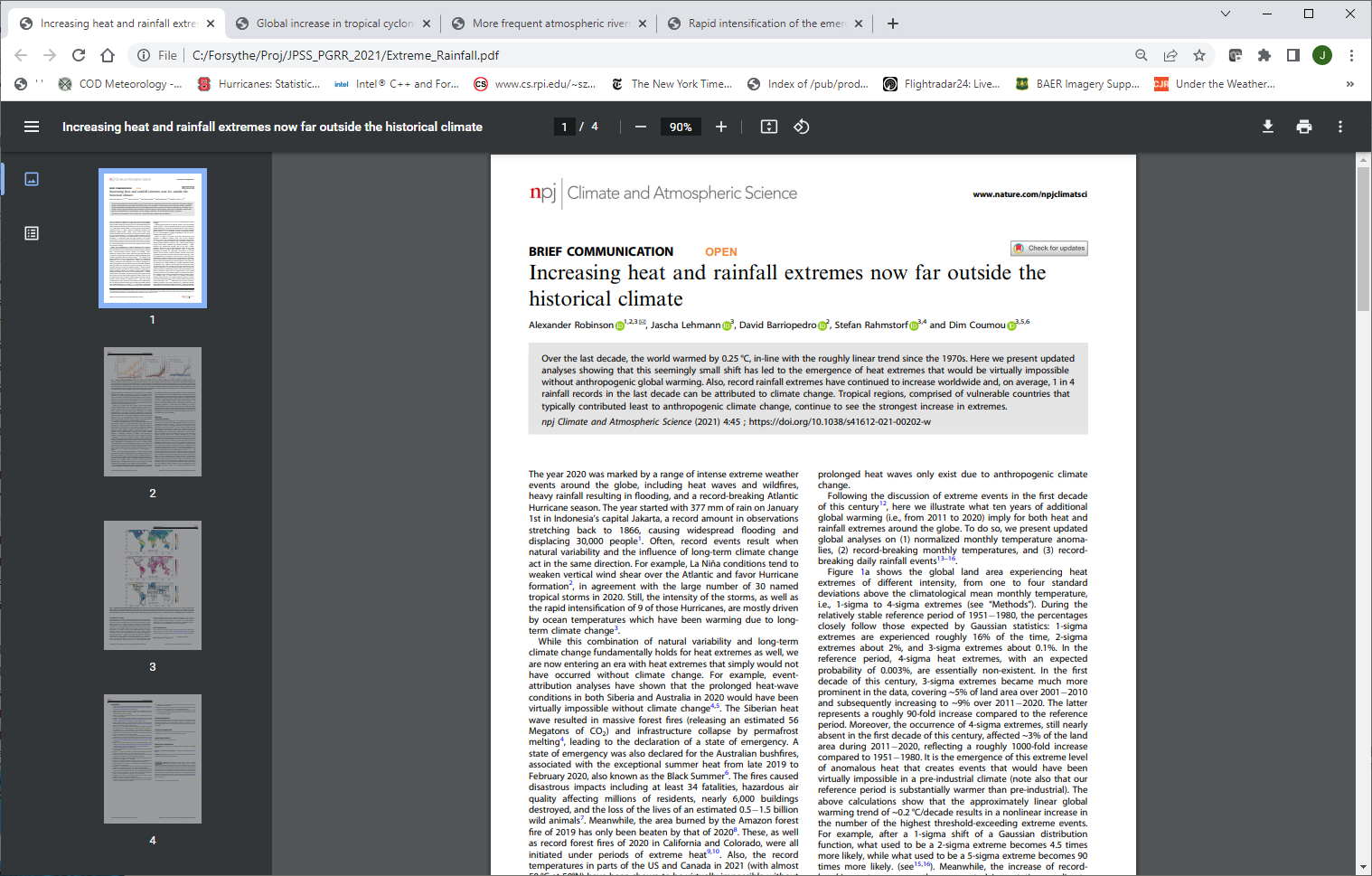 Global Mean TPW is ~26 mm

+1.5% / decade increase over global oceans observed (Mears et al 2018)

Highest I’ve ever observed is 91 mm (GPS site, Hurricane Katrina)
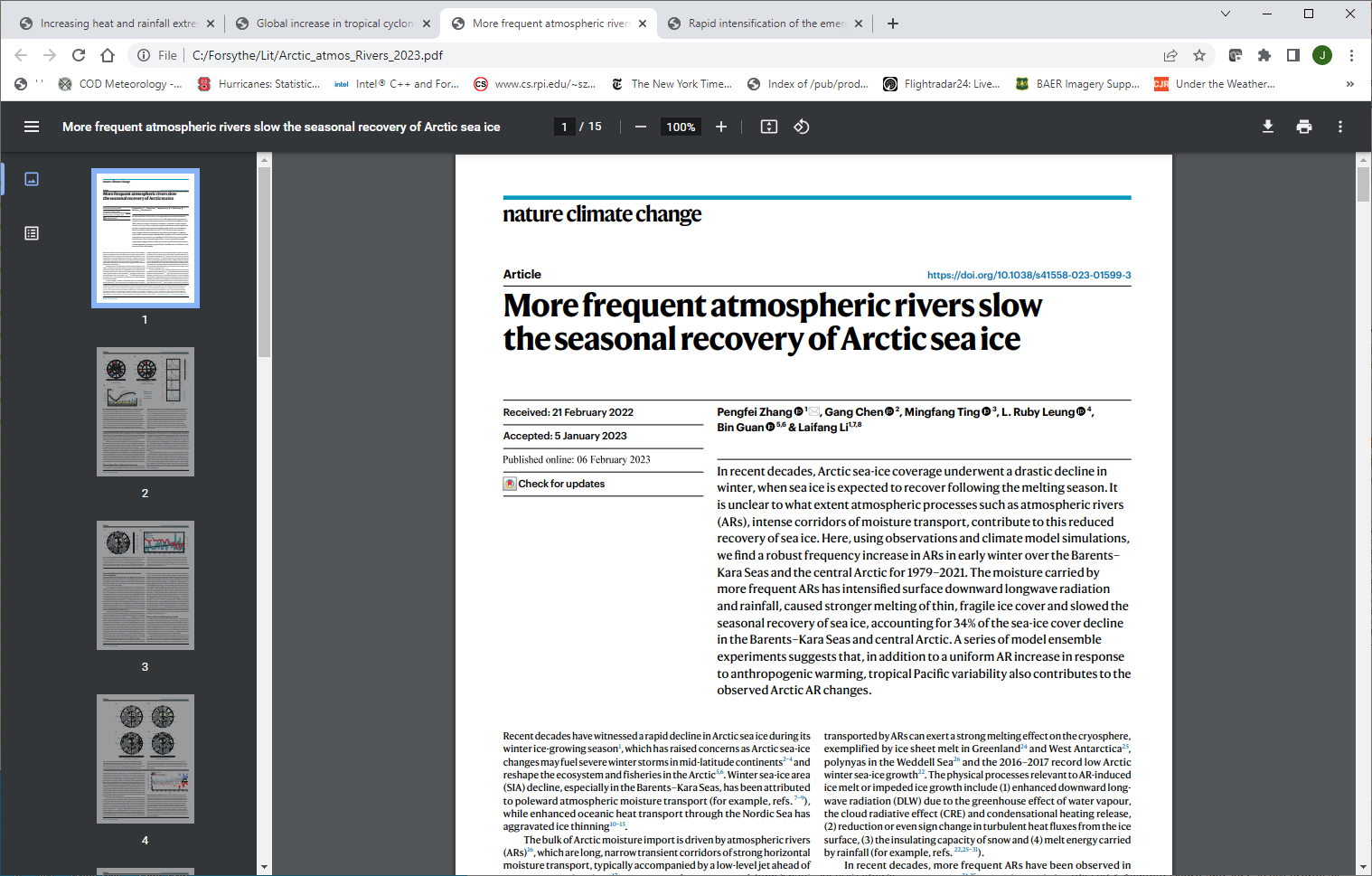 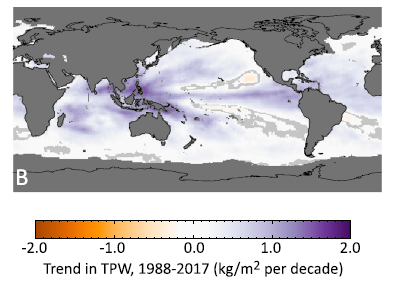 2
Mears et al, 2018, Earth and Space Sciences
A new product for weather forecasters:

Advected Layer Precipitable Water (ALPW)
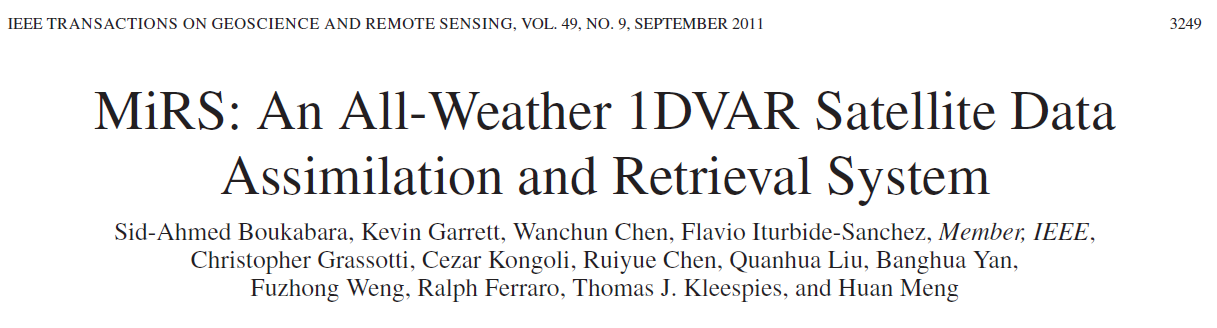 Key Feature:  MiRS does not use a dynamic NWP model and retrieves in cloudy conditions
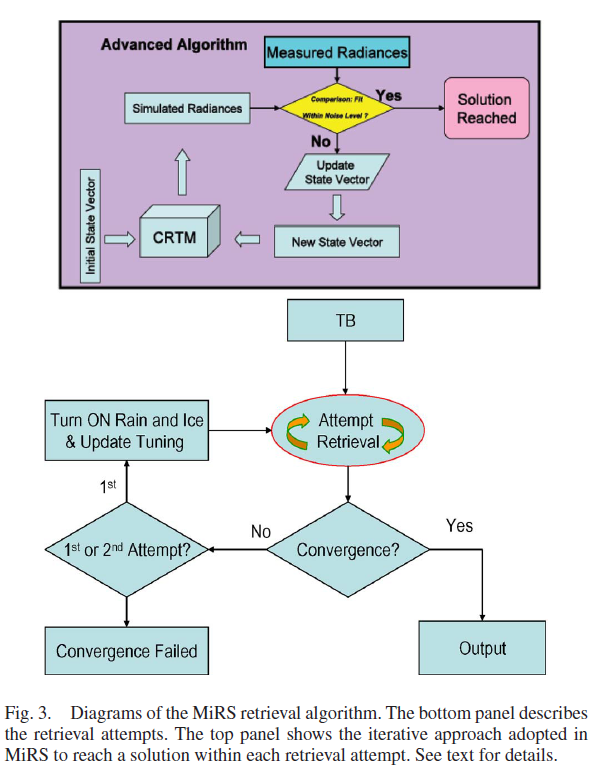 NOAA operational MiRS retrieval system used to produce TPW and LPW

Uses passive microwave data including 183 GHz water vapor absorption line
4
Advection Fills in Between Satellite Overpasses
Polar MiRS constellation when ALPW operations commence (expect Fall 2024)

QuickSounder will fill a key gap

Currently, 9 hour reachback window used for each hourly analysis

SmallSats in other planes welcome!
MetOp-B/C
NOAA QuickSounder ~2026 launch
Key point – undesirable periods of high and low sampling throughout the day
NOAA-20/21
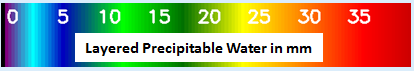 Schematic of how the back-trajectory method works for advection
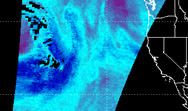 Reverse wind vector
LPW (mm)
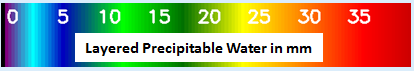 Before
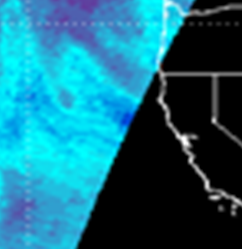 SNPP field of view time is 11:10 UTC which is > trajectory time of 11:00 UTC.  Solution achieved.
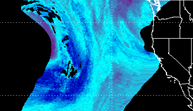 Target time 15:00
After
S-NPP 700-500 LPW April 20, 2016 advected to 1500 UTC (~4 hour advection)
14:00
11:00
13:00
12:00
Winds are from the GFS
6
Gitro et al. J. Op. Meteor. 2018
Hourly Advected Layer Precipitable Water (ALPW) 
Now Operational at NOAA
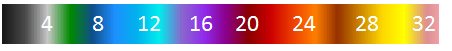 Layer Precipitable Water (mm)
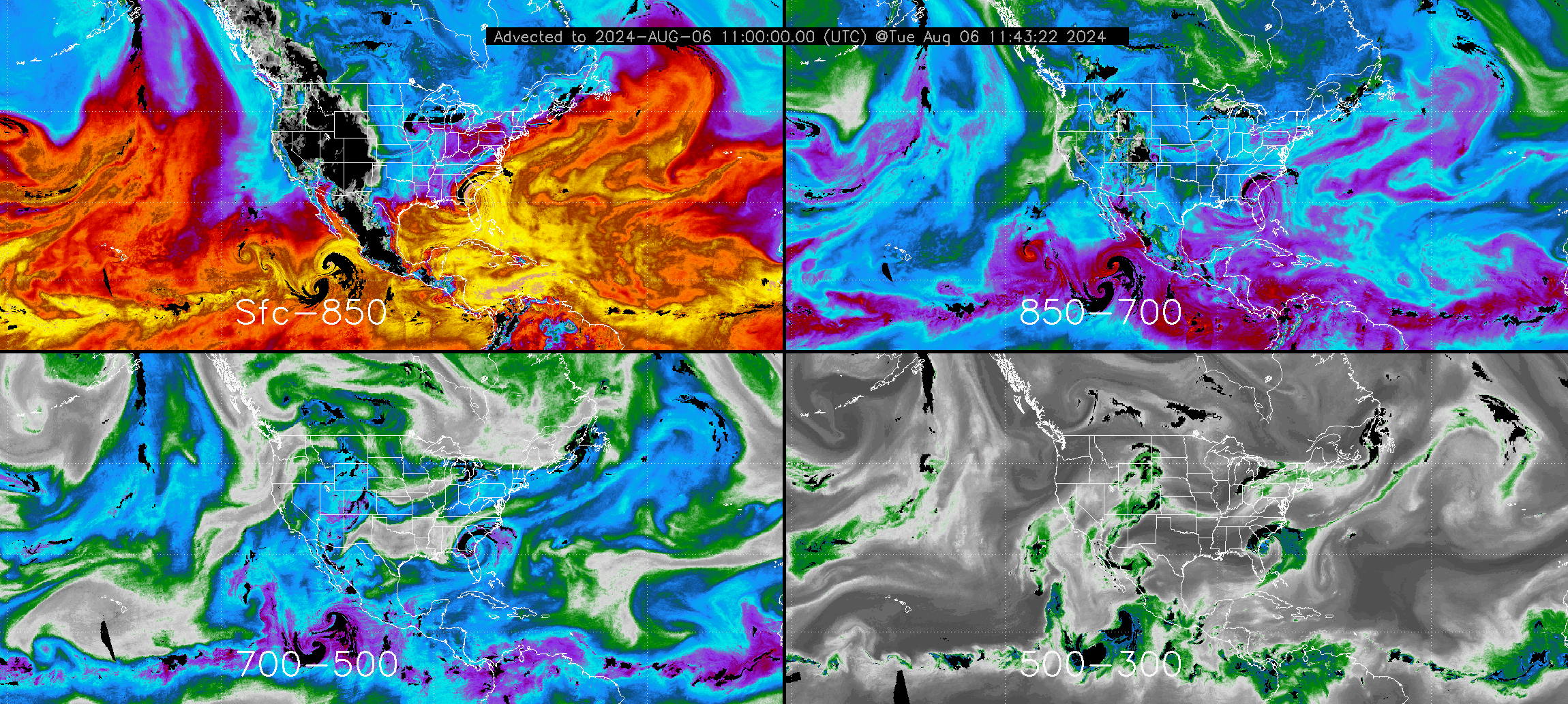 Tropical Storm Debby
Sfc-850
850-700
700-500
500-300
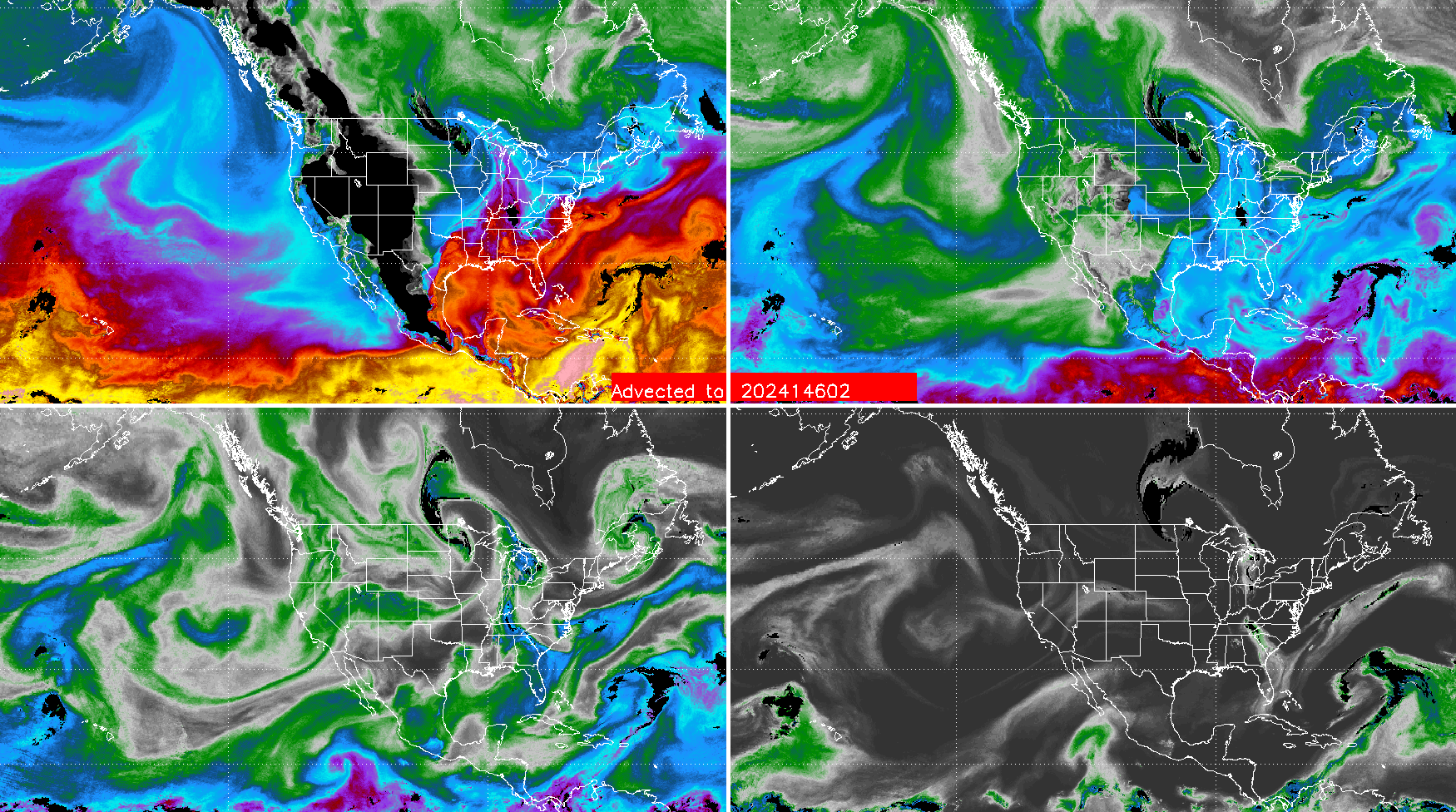 Sfc-850
850-700
700-500
500-300
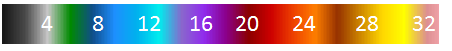 Layered Precipitable Water (mm)
02 UTC 25 May 2024
Percentile Ranking
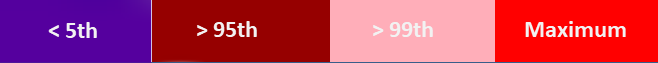 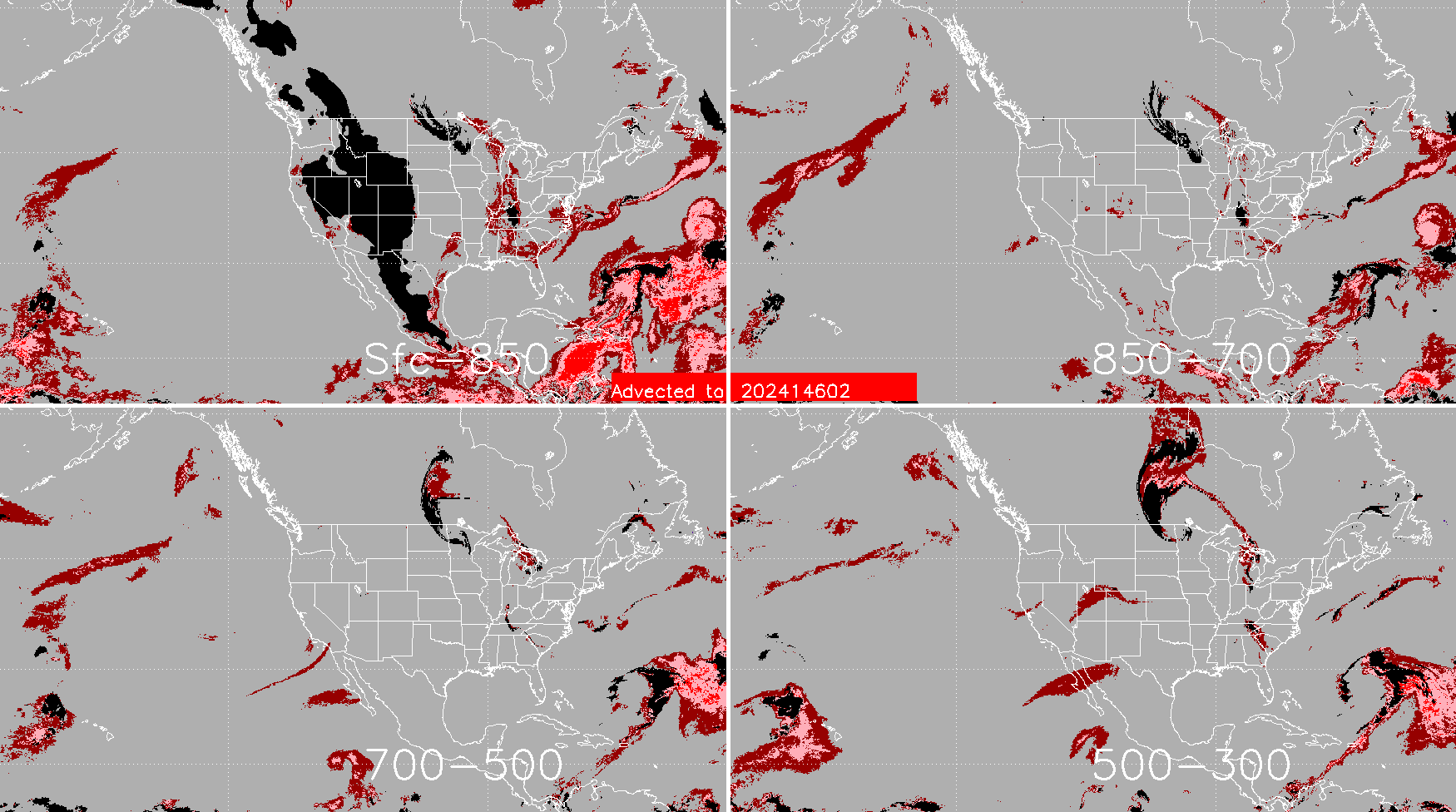 Sfc-850
850-700
700-500
500-300
Large area of 10-year monthly maxima in Caribbean
02 UTC 25 May 2024
NASA MEaSUREs NVAP Project
 
New effort which began this year.

Will create a 40-year (1988-2027) record of TCWV (commonly called TPW in U.S.) and layered water vapour.

Reprocessing and extension of the NVAP-M dataset which spanned 1988-2009 and was used in G-VAP.  Called NVAP 2.0.
NASA Water Vapor Project – MEaSUREs
NVAP-M (1988-2009) ( Vonder Haar et al. GRL 2012)
Total (TPW or TCWV) and layered (LPW) precipitable water
Designed to be observationally-driven, minimal dynamic model dependence.  SSM/I a primary ocean sensor. Supplemented with HIRS / AIRS (2002+) infrared retrievals over land and ocean.
Challenges with different sampling of clear and cloudy regimes
Data fusion of many sensors to provide a global picture at 6-hour resolution.
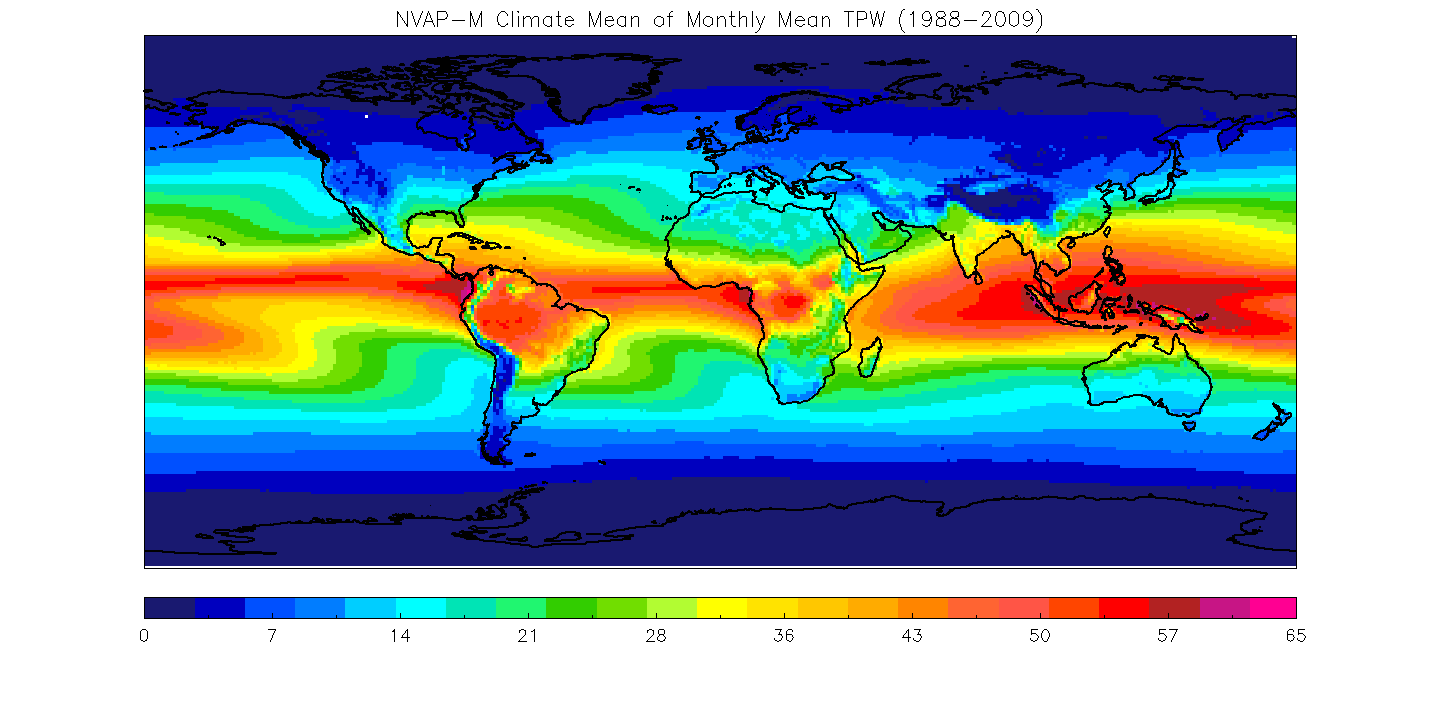 Mean 1988-2009
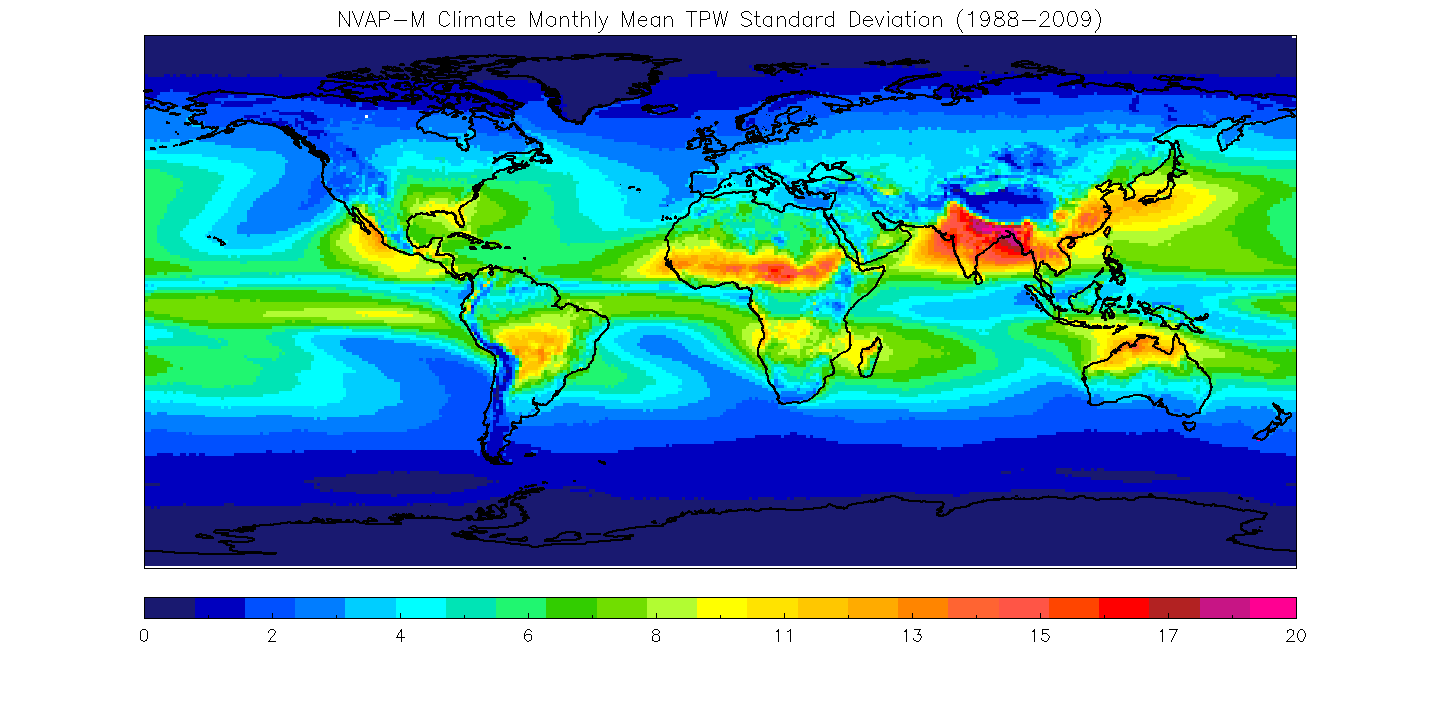 Standard Dev.
11
NVAP-M Global Monthly TPW
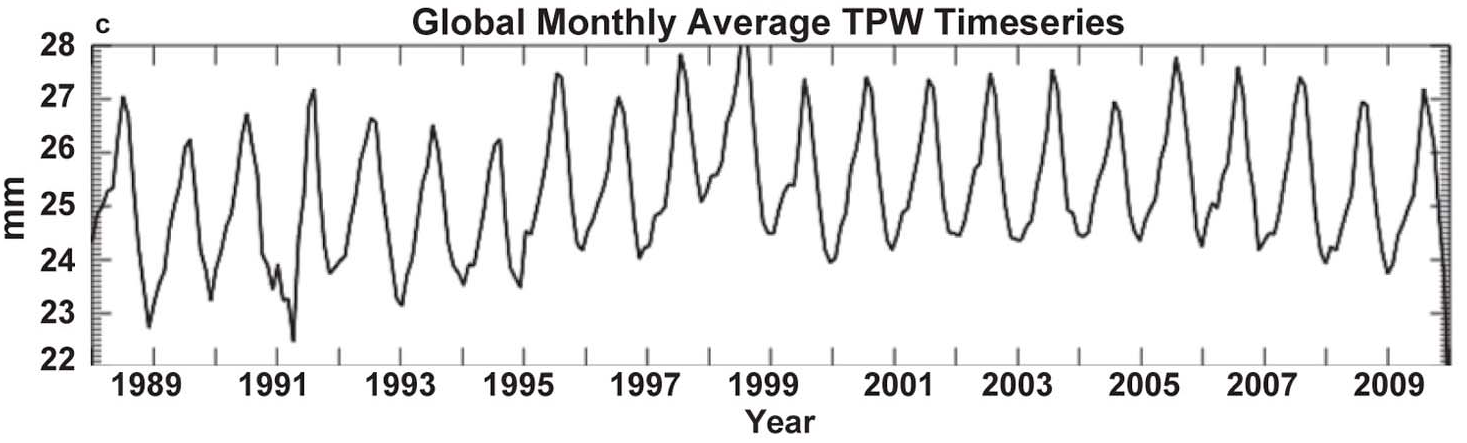 Pinatubo eruption
Large ENSO
12
Some Candidate Sensors to Be Used in NVAP-2.0
Also considering others (MODIS, MERIS NIR retrievals)
Microwave sounders provide total column and ~3 layers.  Not used in NVAP-M, radiance record is now more mature.
13
CIRA will run a non-Gaussian framework microwave retrieval (C1DOE:  Fletcher, Kliewer et al. QJRMS 2016) for NASA NVAP project
1DVAR retrieval similar to NOAA MiRS
Should better retrieve extreme values
Will also run MiRS (Gaussian) and validate the two
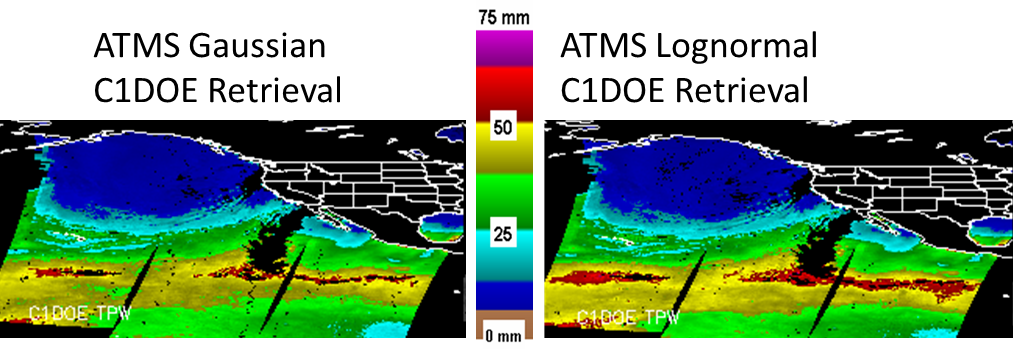 Total Precipitable Water
09 UTC 1 Feb 2021
14
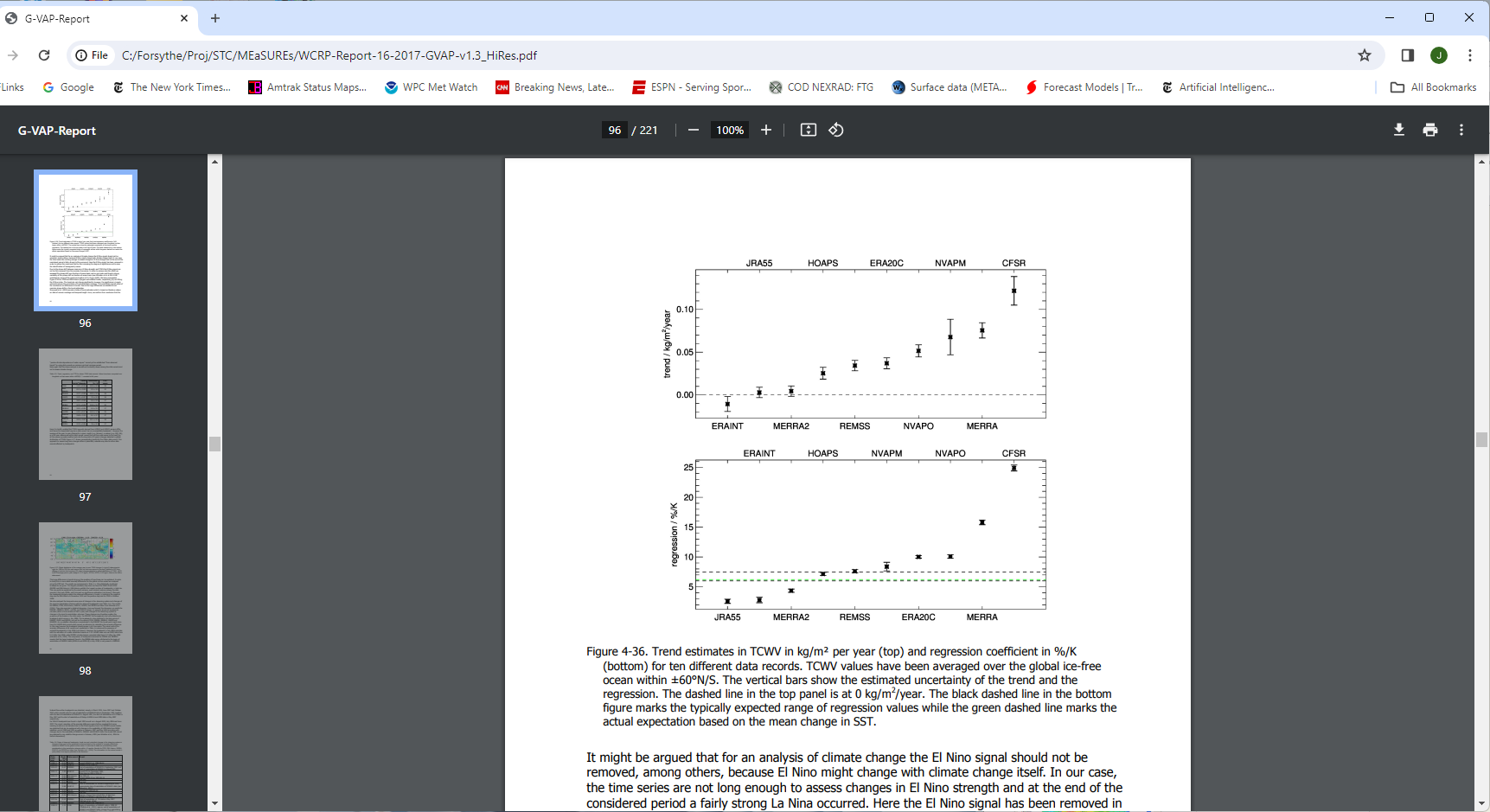 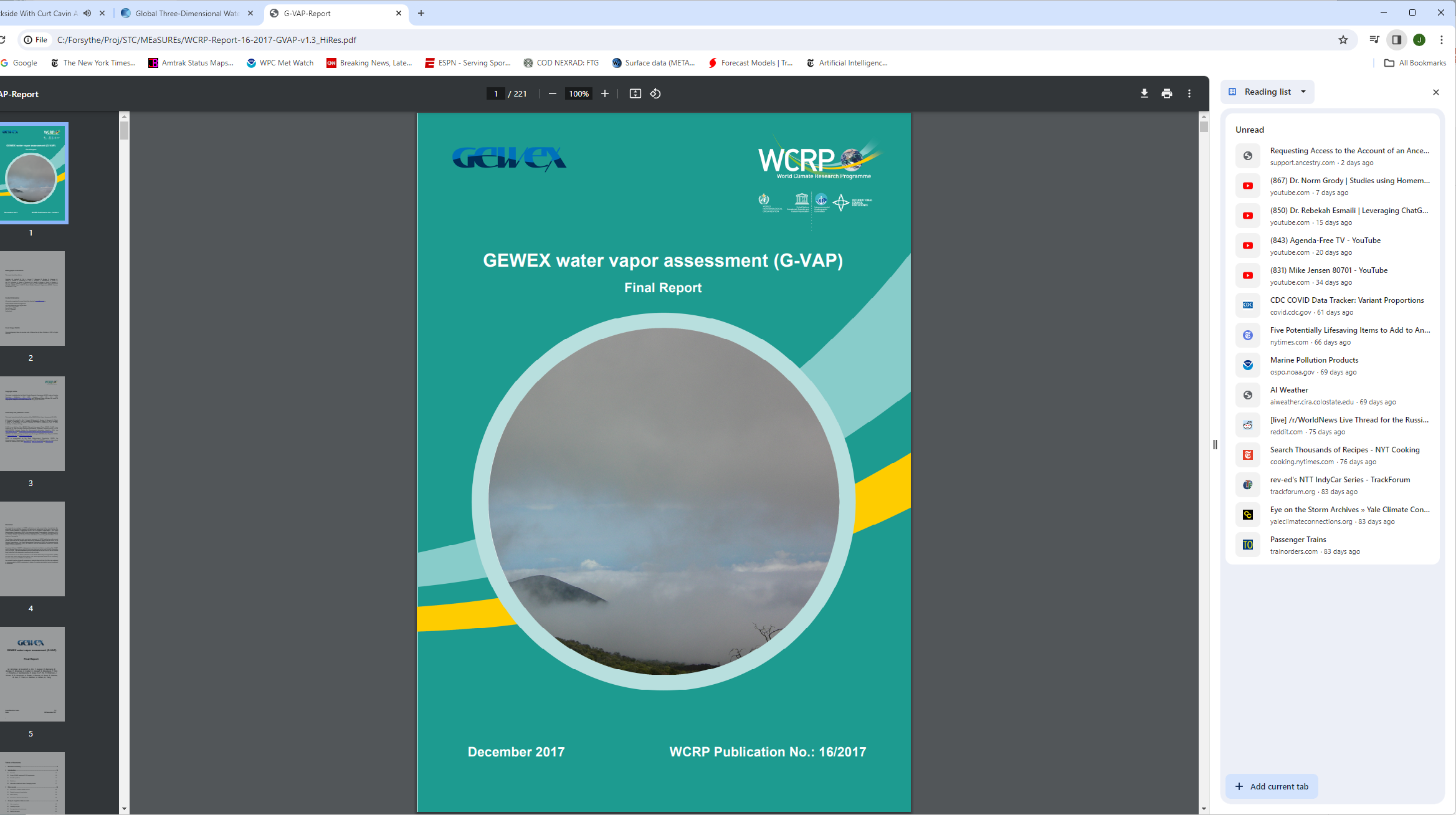 1988-2008 TPW trend and error estimate from 10 records

 ±60°N/S ocean only
Trend (mm/year)
An excellent analysis of breakpoints and the challenge of using operational sensors for climate.
Recommendations include need for reprocessed radiance records
Observational, SSM/I-driven datasets more closely agree than reanalyses
Schröder, M., Lockhoff, M., Shi, L., August, T., Bennartz, R., Borbas, E., Brogniez, H., Calbet, X., Crewell, S., Eikenberg, S., Fell, F., Forsythe, J., Gambacorta, A., Graw, K., Ho, S.-P., Höschen, H., Kinzel, J., Kursinski, E.R., Reale, A., Roman, J., Scott, N., Steinke, S., Sun, B., Trent, T., Walther, A., Willen, U., Yang, Q., 2017: GEWEX water vapor assessment (G-VAP). WCRP Report 16/2017; World Climate Research Programme (WCRP): Geneva, Switzerland; 216 pp.
15
Special Focus Regions for NVAP:
Dry regions
Arctic
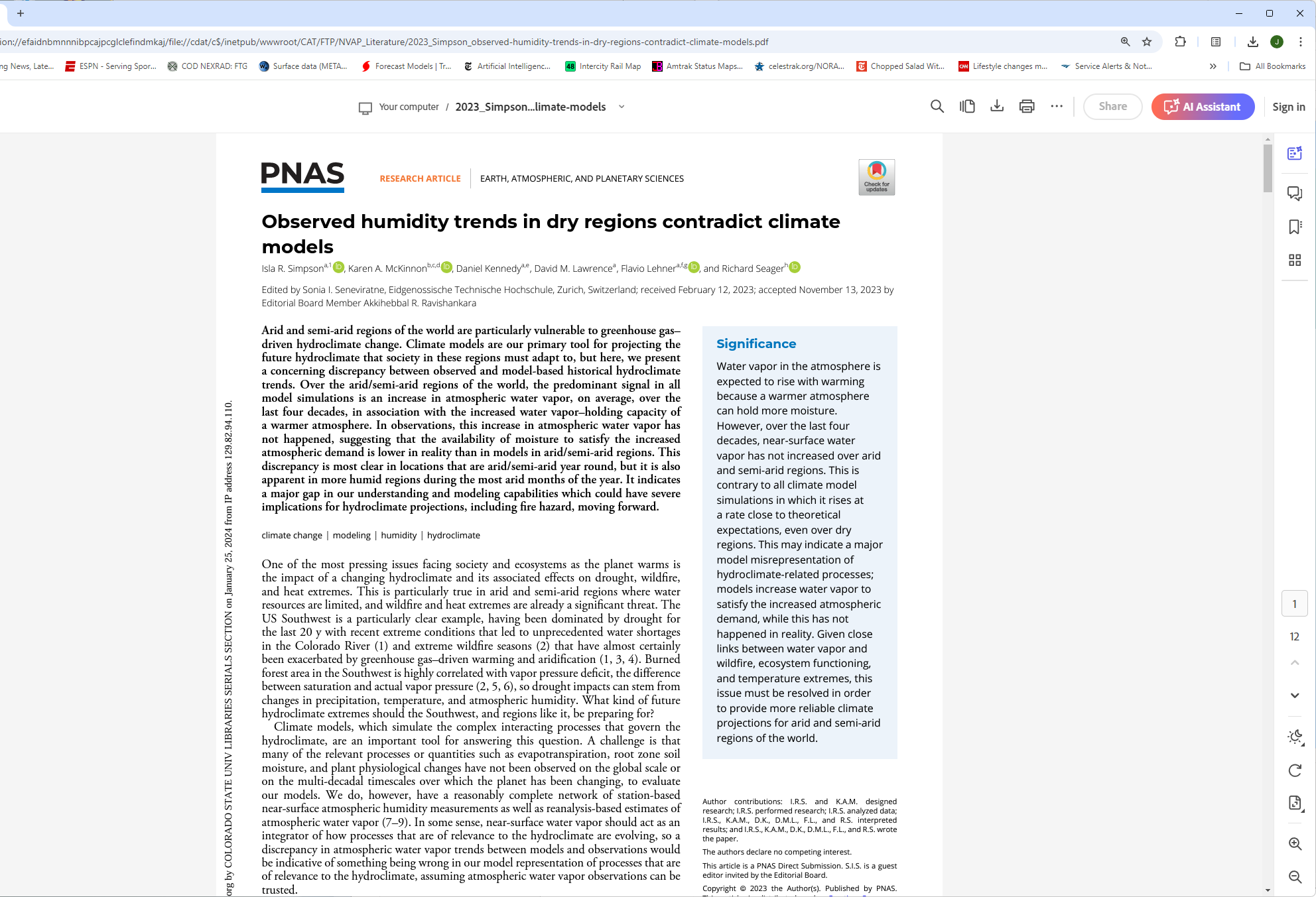 Summary:
Observationally-driven blended water vapour datasets are useful for forecasters, show the “plumbing” of the atmosphere.

TCWV is increasing over oceans  ==> extreme precipitation events.

New ALPW product available in NOAA operations shows four layers of moisture hourly.

An extension / reprocessing of the NASA NVAP 40-year record is underway.  Expect to hear more about this at future WV CCI meetings.

Interested in any collaboration and observational climate records of water vapour for possible inclusion in NVAP-2.
Thanks for your feedback and questions!  (John.Forsythe@colostate.edu)
17
Backup Slides
18
Continue Multi-tiered Product Approach
How do we make a water vapor record for a wide variety for users?
19
SmallSat missions with microwave sensors for water vapor profile:

NASA TROPICS (4 satellites launched)
NASA INCUS (~2027) – One MW radiometer
EUMETSAT Arctic Weather Satellite (launched August 2024) / Sterna Program
Commercial (Tomorrow.io)
March 9, 2023 California Atmospheric River
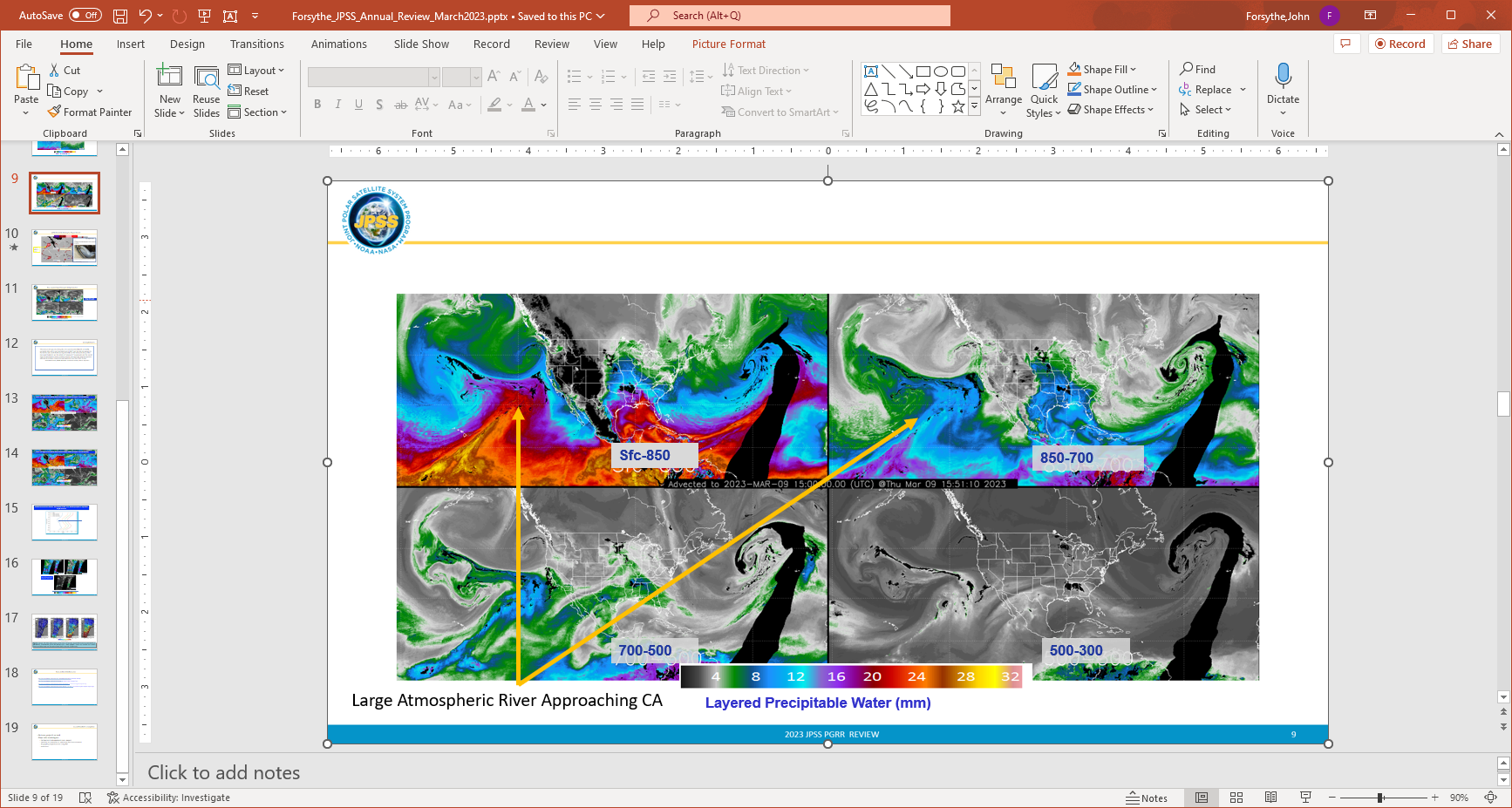 ALPW Percentile Ranking for 10-year Record
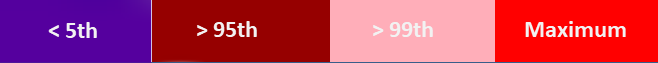 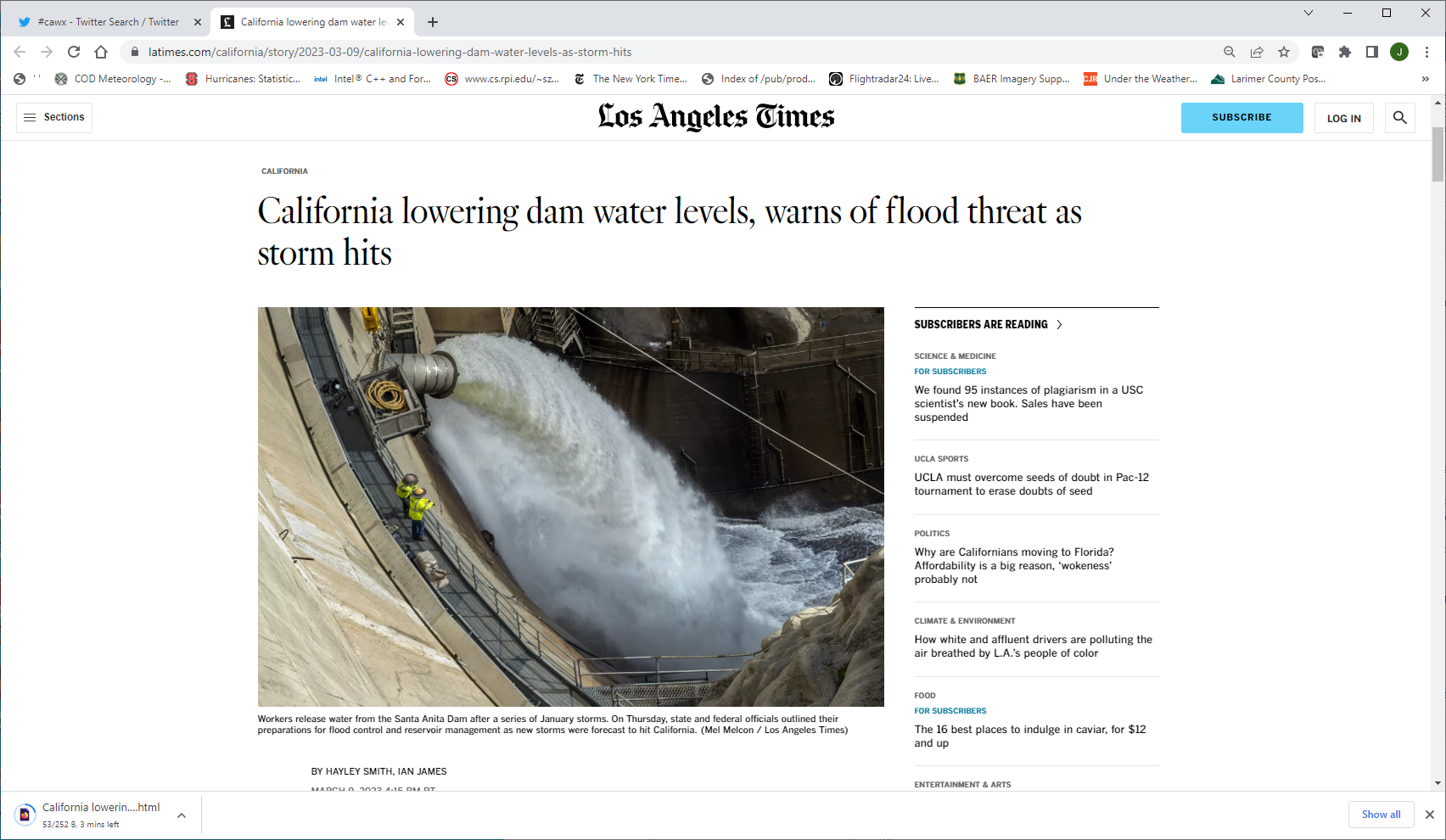 Highest values in record
850-700
Sfc-850
15 UTC 9 March 2023
700-500
500-300